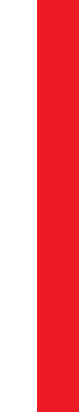 The questionnaire results
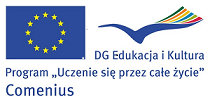 XV Liceum Ogólnokształcące 
im. rtm. Witolda Pileckiego w Katowicach
LYCEUM ETHNOMARTYRAS KYPRIANOS, STROVALOS NICOSIA (NICOSIA)
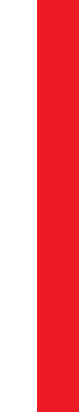 1. Are there any energy-saving bulbs in your house?
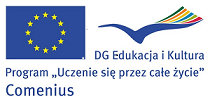 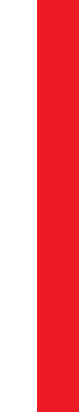 2. Do you always switch the light off when you leave the room?
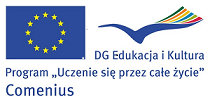 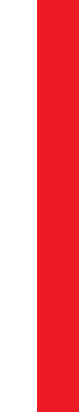 3. Do you use several devices that take energy at the same time?
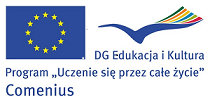 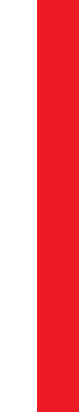 4. Are the rooms in your house aired fast but intensely?
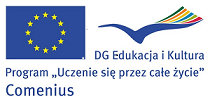 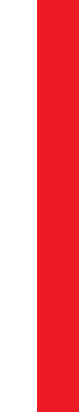 5. Do your family members pay attention to the new electrical devices they buy, how much energy the new equipment will use?
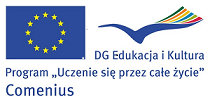 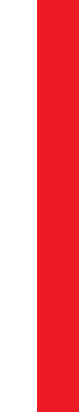 6. Are the radiators in your house blocked by the furniture?
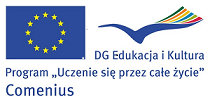 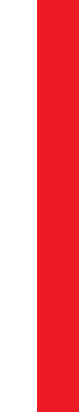 7. Do you leave the TV set or computer on ‘stand-by’?
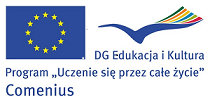 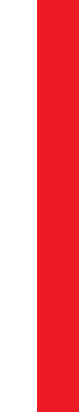 8. Do you admonish people when they don’t switch the light off?
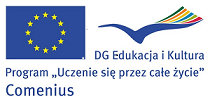 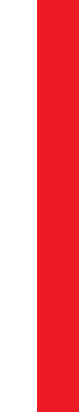 9. Do you know how big the bills in your house are?
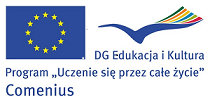 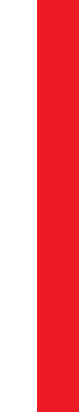 10. Are the windows in your house hermetic?
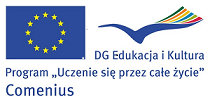 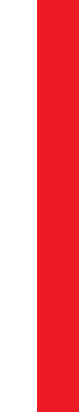 11. Is the temperature in your house decreased for nights?
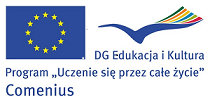 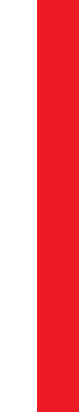 12. Are the heat meters installed in your house?
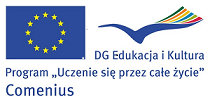 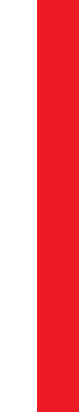 13. Do you think you have an influence on the amount of used energy in your house?
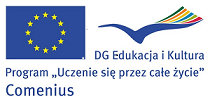 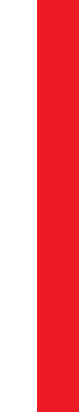 14. Do you think your knowledge about saving energy is fairly good/ reasonable?
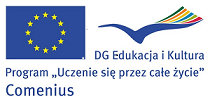 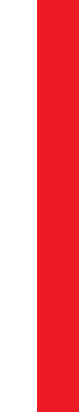 15 What are, in your opinion, benefits from the investments (projects) that refer to the renewable energy?
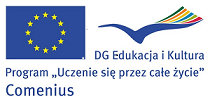 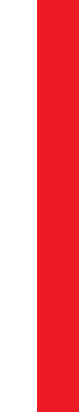 16. Which type of renewable energy sources have the biggest chances to develop in your region?
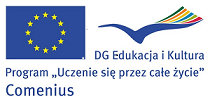